Hospital pharmacy Quality control
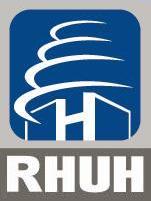 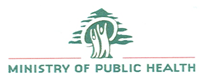 Pharmacy Manual
Presented by:

Rana Itani; Rph, Hospital Pharmacist- RHUH
Mona Baalbaki; Rph, Head of Pharmacy - RHUH
The Purpose of the Manual
The pharmacy manual is designed to be a reference for all Hospital staff in order to identify:





&
Insure Safe and accurate medication ordering, preparation, distribution and control
PHARMACY MANUAL
The Pharmacy Manual is reviewed annually and whenever needed for any kind of modification.
How to design your own Pharmacy Manual?
Hospital OrganizationFunctional Organization of the hospital
RHUH is a university hospital providing services for several  nursing units
PHARMACY
Supportive Services: Blood bank, Radiology, Dietitians, Nursing…
Hospital Organizationorganizational Chart of hospital
- Biomedical
- Eng. & Maint.
- Material Mngt
- Logistics
- HR
- Finance
Management
Pharmacy
Hospital Organization
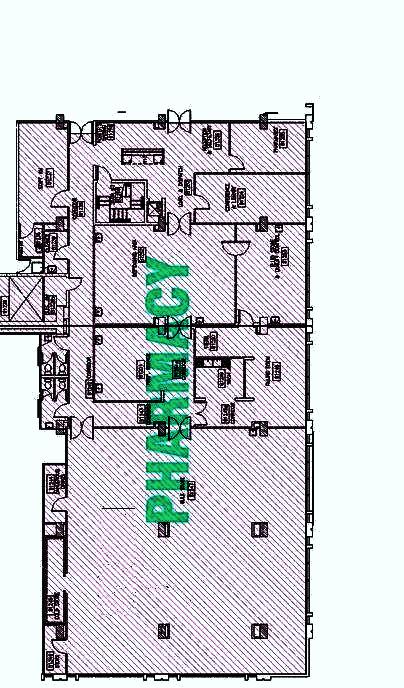 • Pharmacy Map:

A-Reception 
B&C offices for pharmacy staff
E-Purchasing office
D&F- Dispensing room 
G- Compounding room 
H- Pharmacy store
I- WC
J- Changing room 
K- Library 
L- Kitchen 

Head of pharmacy office is located in the ground floor.
Pharmacy Department Functions
Pharmacy Mission.
Pharmacy Vision.
Pharmacy Philosophy.
Pharmacy Goals and Objectives.
Code of Ethics.
Services Provided
Pharmacy Organization
Pharmacy OrganizationFunctional Organization of the Pharmacy
Pharmacy OrganizationLocation and Pharmacy Extensions
The main pharmacy is located in the basement of the hospital. It consists of the following areas:
Pharmacy OrganizationOperating Hours & Personnel
Operating hours 
8-7 during the week
8-4 on Saturdays
8-3 on Sundays
The pharmacy Staff should be sufficient to meet goals and objective of  RHUH hospital
Pharmacy organizationAfter Pharmacy Opening Hours
Nursing Units  Emergency carriage & floor stock (replenished daily).

Pharmacist On-Call is available after closing hours.

Nursing and medical staff is are informed by a memo of the pharmacist on-call during pharmacy closing hours.

Pharmacy on call sheet should be filled including dispensed medication and duration of dispensing.
Pharmacy OrganizationResponsibilities & Duties
Pharmacy OrganizationResponsibilities & Duties
e.g. Head of Pharmacy
Pharmacy OrganizationGeneral Rules & Regulations
Human Resources Functions
Human Resources FunctionsOrientation
Human Resources FunctionsPerformance Appraisal
Human Resources FunctionsContinuing Education
Human Resources FunctionsStudent/Training Mentorship
Safety and Occupational hazards
Safety and Occupational hazards
Safety and Occupational hazards
Safety and Occupational hazards
Safety and Occupational hazards
THANK YOU…